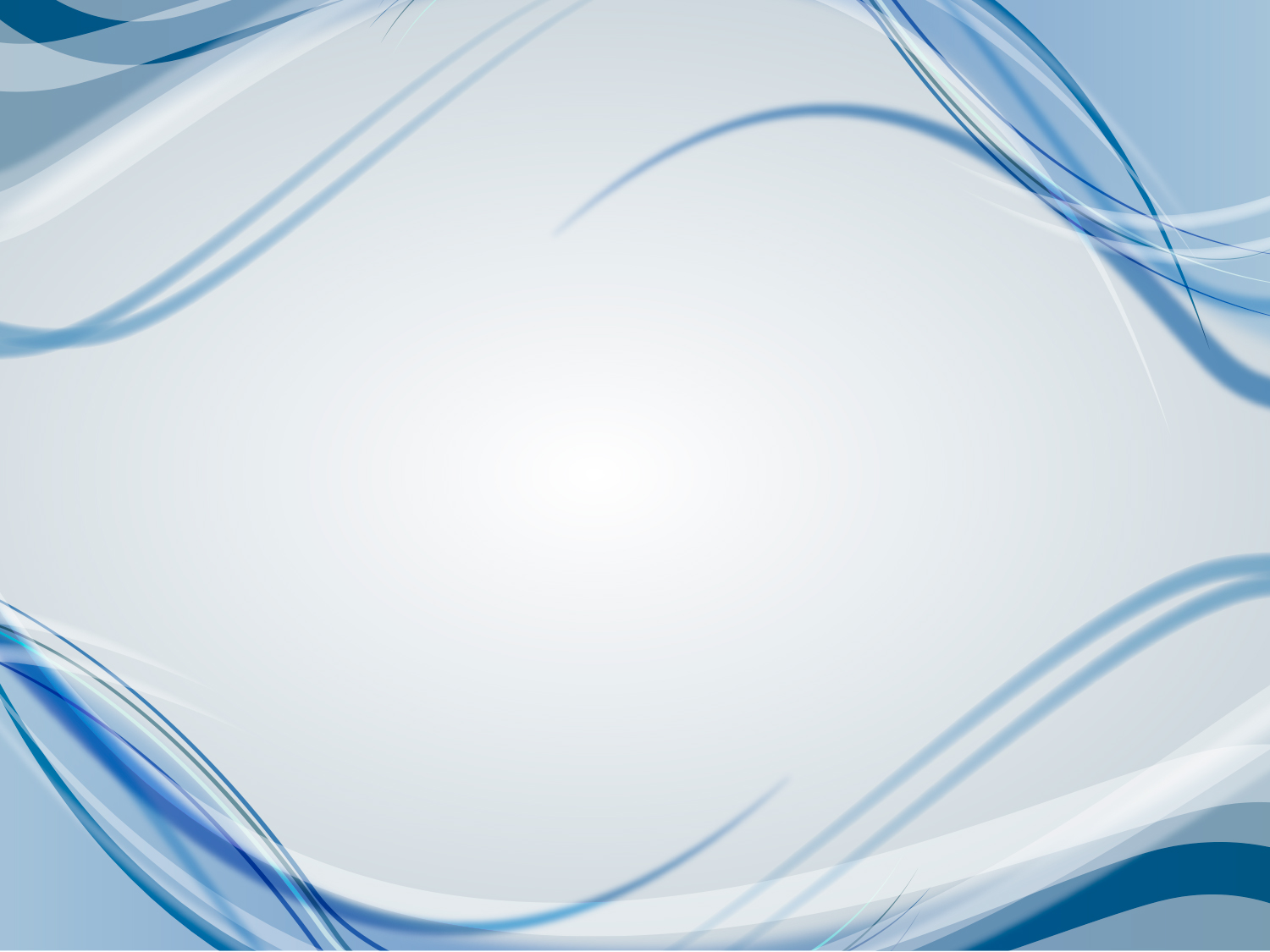 Отчет
об итогах исполнения бюджета муниципального образования Гостицкое сельское поселение Сланцевского муниципального района Ленинградской области за 2020 год
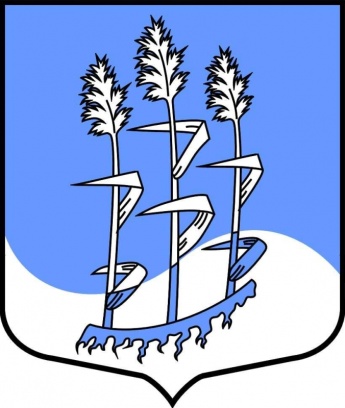 Доходы
Безвозмездные поступления составили 88,8 % от общих доходов бюджета Гостицкого сельского поселения. 







Налоговые и неналоговые доходы в 2020 году составили 11,2 % доходной части бюджета и зачислены в бюджет  в сумме 3 101,0 тыс. руб. или 86,9 % к плану.
Доходы
Прочие поступления от использования имущества (плата за наем жилых помещений) зачислены в бюджет в сумме 105,0 тыс. руб. или 102,7 % к плану 2020 года. К аналогичному периоду 2019 года поступления уменьшились на 24,0 %, что связано с ростом задолженности населения по плате за наем жилых помещений.

 Доходы от реализации имущества поступили в сумме 160,0 тыс. руб. или 100,3 % к плану 2020 года. В отчетном периоде поступают суммы по договору купли - продажи ½ доли квартиры, оплата производится в рассрочку равными долями на 22 месяца.

Штрафы, санкции, возмещение ущерба поступили в бюджет поселения в сумме 61,1 тыс. руб., в том числе: 4,0 тыс. руб. -  по результатам работы административной комиссии, 57,1 тыс. руб. – неустойки, уплаченные в случае просрочки исполнения обязательств, предусмотренных государственным (муниципальным) контрактом.
Расходы
Расходная часть бюджета за 2020 год выполнена на 96,1 %, при плане 29 071,4 тыс. руб. исполнение составило 27 947,5 тыс. руб.

	Без исполнения остались запланированные на 2020 год расходы в сумме 1 123,9 тыс. руб., основные из них:
 708,7 тыс. руб. или 63,1 % от общей суммы неисполненных плановых ассигнований – расходы по подразделу 0801 «Культура» - расходы на содержание муниципальных учреждений культуры;
 173,9 тыс. руб. или 15,5 % – расходы по подразделу 0409 «Дорожное хозяйство (дорожные фонды)» - расходы на содержание дорог общего пользования местного значения;
 104,9 тыс. руб.  или 9,3 % – расходы по подразделу 0104 «Функционирование Правительства РФ, высших исполнительных органов государственной власти субъектов РФ, местных администраций» - расходы на функционирование администрации поселения.
Расходы
Расходы
На 2020 год администрацией Гостицкого сельского поселения утверждена одна муниципальная программа «Развитие Гостицкого сельского поселения», расходы по программе за 2020 год составили 27 911,1 тыс. руб. или 96,1 % от плана.
Информация о кредиторской и дебиторской задолженности
Текущая кредиторская задолженность поселения по состоянию на 01.01.2021 г. отсутствует.
 Просроченной кредиторской задолженности по состоянию на 01.01.2021 г. нет.
 Дебиторская задолженность на конец отчетного периода составила – 4 114,2 тыс.  руб., в том числе:
расчеты по платежам в бюджеты – 91,8 тыс. руб.;
авансы поставщикам и подрядчикам за выполненные и оказанные услуги – 134,5 тыс. руб., в том числе:
коммунальные услуги (электроэнергия) – 94,4 тыс. руб.;
услуги связи – 7,1 тыс. руб.;
актуализация схемы теплоснабжения – 33,0 тыс. руб.;
расчеты с плательщиками доходов от собственности (арендная плата) – 181,0 тыс. руб.;
расчеты по поступлениям из других бюджетов и другим бюджетам бюджетной системы РФ – 3 706,9 тыс. руб.
Источники покрытия дефицита бюджета
В связи с невыполнением плана по доходам на 467,7 тыс. руб. и невыполнением плана по расходам на 1 123,9 тыс. руб., при плановом дефиците бюджета за 2020 год в сумме 1 003,0 тыс. руб., фактически по итогам отчетного периода сложился дефицит бюджета в сумме 346,9 тыс. руб. В связи с этим уменьшились остатки средств на счете бюджета на 346,9 тыс. руб., в т.ч. за счет налоговых, неналоговых доходов бюджета, дотаций уменьшились на 229,3 тыс. руб., за счет целевых межбюджетных трансфертов остатки уменьшились на 117,6 тыс. руб.

 Остатки средств на счетах составили:
на 01.01.2020 г. – 1 025,7 тыс. руб., в том числе: за счет налоговых, неналоговых доходов бюджета, дотаций – 907,5  тыс. руб., за счет средств безвозмездных поступлений из вышестоящих и других бюджетов – 118,2 тыс. руб.
на 01.01.2021 г. – 678,8 тыс. руб., в том числе: за счет налоговых, неналоговых доходов бюджета, дотаций – 678,2 тыс. руб., за счет средств безвозмездных поступлений из вышестоящих и других бюджетов  – 0,6 тыс. руб.

 Муниципального долга на конец отчетного периода нет.
Приоритетные задачи на 2021 год
Увеличение налогооблагаемой базы и привлечение дополнительных доходов в бюджет поселения;
Привлечение дополнительных средств, путем обеспечения участия поселения в региональных  программах;
Продолжение работы по благоустройству территорий населенных пунктов сельского поселения;
Организация и проведение выборов депутатов в ЗАГС Ленинградской  области и Государственную Думу, в сентябре 2021 года;
Организация и проведение Всероссийской переписи населения в октябре 2021 года;
Участие в программе Комитета по ТЭК по выполнению мероприятий по обеспечению устойчивого функционирования объектов теплоснабжения.
Спасибо завнимание!